BLOOMTAKSONOMİSİ
Doç. Dr. Türker Toker
Eğitim Bilimleri Fakültesi
@turkertoker
@turkertoker
@turkertoker
Bloom TaksonomisiniBilmek Neİşimize Yarar!
Bilgi Boyutu
1.1.Olgusal Bilgi
Terimler bilgisi
Özel ayrıntı ve ögelerin bilgisi


1.2.Kavramsal Bilgi
Sınıflama ve kategoriler bilgisi
İlke ve genellemeler bilgisi
Kuram model  ve yapıtların bilgisi
1.3.İşlemsel Bilgi
Konuya özel becerilerin bilgisi
Konuya özel yöntem ve tekniklerin bilgisi
Uygun yöntemlerin ne zaman ve nasıl kullanılacağı ile ilgili ölçülerin bilgisi

1.4.Üstbilişsel Bilgi
Stratejik bilgi
Bilişsel görevler bilgisi
Özbilgi
Kategoriler
Bilgi Boyutu
1.1.Olgusal Bilgi

Olgusal bilgi öğrencilerin bir disiplini tanımaları ya da bu disiplindeki herhangi bir problemi çözebilmeleri için öğrenmek zorunda oldukları temel ögeleri içerir. Bu ögeler genellikle bazı somut nesnelerle ilişkilendirilmiş simgeler ya da önemli bilgileri aktaran simge dizileridir. Birçok durumda, olgusal bilgi oldukça düşük düzeyli bir soyutlama şeklindedir. Olgusal bilginin iki alt kategorisi terimler bilgisi ve özel ayrıntı ve öğeler bilgisidir.
Kategoriler
Bilgi Boyutu
1.1.Olgusal Bilgi

Terimler bilgisi : Sözlü ya da sözlü olmayan isim ve simgeleri (sözcükler, sayılar, işaretler, resimler vs.) kapsar. Örnek: Alfabe bilgisi, noktalama işaretleri, sözcüklerin telaffuzunu göstermek için kullanılan işaretler, edebi sanatlar bilgisi vs.
Kategoriler
Bilgi Boyutu
1.1.Olgusal Bilgi

Özel ayrıntı ve ögelerin bilgisi: Olaylar, yerler, insanlar, tarihler, bilgi kaynakları vs. bilgisidir. ÖRNEK: Bir hikâye edici metinde öne çıkan önemli isimler, yerler, olaylar Coğrafi bölgelerde yetiştirilen önemli tarım ürünleri Dil bilgisi ile ilgili önemli bilgi kaynaklarının bilgisi (bibliyografik bilgi).
Kategoriler
Bilgi Boyutu
1.2.Kavramsal Bilgi

Kavramsal bilgi, kategoriler ve sınıflamalar bilgisi ile daha karmaşık ve organize edilmiş bilgi formları arasındaki ilişkilerin bilgisini içerir. Şemalar, zihinsel modeller ya da farklı bilişsel psikolojik modellerde ima edilen ve açıkça belirtilen modelleri içerir. Bu şemalar, modeller ve kuramlar, belli bir konu alanının nasıl düzenlendiğini ve yapılandırıldığı, farklı bilgi parçacıkları ve bilgi parçacığı bölümlerinin daha sistematik bir biçimde birbiriyle nasıl ilişkilendirildiği ve bütünleştirildiği, bu parçaların nasıl bir arada işlev yaptığı konularında bireylerin sahip olduğu bilgileri temsil eder. Kavramsal bilginin üç alt kategorisi vardır: sınıflamalar ve kategoriler bilgisi, ilkeler ve genellemeler bilgisi, kuram model ve yapılar bilgisi.
Kategoriler
Bilgi Boyutu
1.2.Kavramsal Bilgi

Sınıflama ve kategoriler bilgisi: Akademik gelişimde önemli bir bilgi alt boyutudur. Bir konunun öğretiminde temel sınıflamaları içerir. 
Kelime (isim: sıfat, zarf, zamir, edat, ünlem, bağlaç; fiil) sınıflama bilgisi, 
İsim (özel, cins, teklik, çokluk, topluluk, somut, soyut vs.) sınıflama bilgisi, 
Edebi türler bilgisi.
Kategoriler
Bilgi Boyutu
1.2.Kavramsal Bilgi

İlke ve genellemeler bilgisi: Genellemeler gibi anlamlı örüntüleri (tekrarlanan sıralanışlar) tanıyabilme ve bu örüntü ile ilişkili bilgileri çok az bir bilişsel çaba ile etkin hâle getirebilmedir. ÖRNEK: Okuma ilkeleri bilgisi Ses düşmesi ilkelerinin bilgisi/ ses bilgisi ilkelerinin genellemesi.
Kategoriler
Bilgi Boyutu
1.2. Kavramsal Bilgi

Kuram model  ve yapıtların bilgisi: Çeşitli konu alanlarında olay ve olguları belirtmek için kullanılan farklı felsefi temelleri, kuramları, model ve yapıların bilgisini kapsar. ÖRNEK: Dil bilimi kuramları bilgisi, genetik model (DNA gibi) bilgisi, evrim kuramı bilgisi.
Kategoriler
Bilgi Boyutu
1.3.İşlemsel Bilgi
Olgusal bilgi ve kavramsal bilgi, bilgi ile ilgili “ne” sorusunun cevabı ile ilgilenirken işlemsel bilgi, bilgi ile ilgili “nasıl” sorusunun cevabıyla ilgilenir. Kavramsal bilgi “ürünler” diyebileceğimiz şeyleri yansıtmaktadır. İşlemsel bilginin sadece bu işlemlerin bilgisini (hatırlanmasını) içerdiğinin unutulmaması önemlidir.
Konuya özel becerilerin bilgisi: Bir faaliyeti yapmadaki basamaklar dizisidir. ÖRNEK: Kelime anlamını belirlerken yararlanılan beceriler bilgisi, cümlenin ögelerini çözümleme becerisi bilgisi
Kategoriler
Bilgi Boyutu
1.3.İşlemsel Bilgi

Konuya özel yöntem ve tekniklerin bilgisi: Doğrudan gözlemin, deneyin yana keşfin ürünü olmaktan çok, geniş çapta bir fikir birliğinin, anlaşmanın, normun ürünü olan bilgileri içerir. 
   ÖRNEK: Edebi eleştiri yöntemleri bilgisi, araştırma yöntemleri bilgisi.
Kategoriler
Bilgi Boyutu
1.3.İşlemsel Bilgi

Uygun yöntemlerin ne zaman ve nasıl kullanılacağı ile ilgili ölçülerin bilgisi:  Konuya özel işlemlerin bilgisine ek olarak bunların ne zaman ve nasıl kullanılacağı ile ilgili önceden belleğe kaydedilen bilgilerin tekrar ortaya çıkmasıdır. 
   ÖRNEK: Bir metin oluştururken birkaç anlatım biçiminden hangisinin/hangilerinin seçileceğinin belirlenmesi ve ölçütlerin bilgisi
Kategoriler
Bilgi Boyutu
1.4.Üstbilişsel Bilgi

Genel anlamda üstbilişsel bilgi, biliş ile ilgili bilgi ve aynı zamanda kişinin kendi bilişinden haberli, onunla ilgili bilgi sahibi olması demektir Araştırmalar, öğrencilerin genel bilişleri hakkında daha bilgili olduklarını, kendi düşünmeleri hakkında daha farkında olduklarını ve bu farkındalıklarla hareket ettikleri zaman daha iyi öğreneceklerini ortaya koymaktadır (Demirel, 2010: 124).
Kategoriler
Bilgi Boyutu
1.4.Üstbilişsel Bilgi

Stratejik bilgi: Öğrenme, düşünme, problem çözme ile ilgili genel stratejiler bilgisidir. 
	ÖRNEK: Özetleme geliştirme stratejisi bilgisi, ana hatlarını çıkarma gibi 	düzenleme yapma stratejileri bilgisi, her tür planlama bilgisi
Kategoriler
Bilgi Boyutu
1.4.Üstbilişsel Bilgi

Bilişsel görevler bilgisi: Farklı bilişsel görevler, farklı derecede zorlukları içerebilir. Bunları yerine getirmek için ortama, bağlama, koşullara bağlı değişkenleri ve tahminleri içeren bilgilerdir. Farklı türdeki metinleri ezgiye uygun seslendirme bilgisi, kısa cevaplı test türlerinin, bireyin belleği üzerinde seçmeli test maddelerine kıyasla daha geniş bilgi gerektiği bilgisi.
Kategoriler
Bilgi Boyutu
1.4.Üstbilişsel Bilgi

Özbilgi:  Bireyin kendi hakkında bilgisi, biliş ve öğrenme ile ilgili olarak kendisinin güçlü ve zayıf yönleri ile ilgili bilgisini kapsar. 
	ÖRNEK: Bir göreve ilişkin kişisel ilgi bilgisi, bir görevin yararlık derecesi ile 	ilgili yargıların bilgisi
Hatırlama
Önceden edinilmiş olan bilgilerin hatırlanarak yeniden çağırılabilmesi hatırlama basamağında gerçekleşmektedir. 
Taksonominin bu basamağında bilgi düzeyinde bir paylaşım söz konusudur.
01
Alt 
Boyutlar
Hatırlama
Bilginin hatırlanması anlamlı öğrenme ve daha karmaşık görevlerde problem çözme için esastır. Tanıma ve hatırlama bilişsel süreçleriyle ilgilidir (Mayer, 2002: 228).
1.1. TANIMA
Kısa süreli bellekten uzun süreliye geçiş: Belirleme (teyit)
1. 2. HATIRLAMA
Uzun süreli bellekten çağırma: Gözden geçirme (tarama)
Hatırlama
İçerik
Eylemler
sınıflandırmak,
anımsamak,
kaydetmek,
anlatmak,
göstermek,
belirtmek,
çizelge haline getirmek
tekrarlamak,
sunmak,
tanımak,
alıntılamak,
kopyalamak,
söylemek,
tespit etmek,
hatırlamak,
ana hatlarıyla belirtmek,
sıralamak,
listelemek,
düzenlemek,
toplamak,
tanımlamak,
ifade etmek,
bulmak,
ezberlemek,
ad vermek,
Anlama
Öğrenciler, edindikleri yeni bilgiler ile daha önce edinmiş oldukları bilgiler arasında bağlar oluşturduklarında anlama düzeyine erişirler.
02
Hatırlama basamağı bir şeyi bilme aşamasıyken; anlama basamağında bir bilginin özümsenmesinden bahsetmek mümkündür.


Bu aşamada öğrencinin ilgili kavramın diğer kavramlarla ilişkisini anlaması önemlidir.
Alt Boyutlar
Anlama
Daha özel olarak, yeni gelen bilgiler onların hali hazırda sahip oldukları “şema”lar ve bakış açılarıyla bütünleşmiş olur. Kavramlar bu “şema”lar ve bakış açılarının yapıtaşlarını oluşturduğundan, Kavramsal bilgiyi anlama, kavrama için bir temel oluşturur.
Anlama
Alt Boyutlar
2.1. YORUMLAMA
Bilgiyi bir temsil ya da ifade biçiminden başka bir temsil ya da ifadeye dönüştürme. Resimleri kelimelere, kelimeleri resimlere dönüştürme: çevirme, başka deyişle söyleme
2.3. SINIFLAMA 
Bir durumun ya da örneğin belli bir gruba dahil olduğunu tanıma: kategorileme/ayırma
2.2. ÖRNEKLENDİRME 
Ayırt edici özellikleri belirleme
Anlama
Alt Boyutlar
2.5. SONUÇ ÇIKARMA
 Bir dizi örnek ya da durumda kendini gösteren örüntüyü (tekrarlanan sıralama/gidiş) bulma: kestirme, ulama, yordama, çıkarsama (örn. Aruz kalıpları)
2.4. ÖZETLEME
Bilgiyi temsil eden, toparlayan, temayı aktaran anlatım: genelleme
Anlama
Alt Boyutlar
2.6. KARŞILAŞTIRMA
Çok iyi bilinen bir durumun daha az bilinen bir durumla benzerlik ve farklılığını ortaya koyma: eşleme, örtüştürme
2.7. AÇIKLAMA
Sebep-sonuç ilişkisi kurma, belirtme
Anlama
İçerik
Eylemler
çevirmek,
öngörmek,
açımlamak (tefsir etmek),
yeniden şekillendirmek
tarif etmek,
savunmak,
dönüştürmek,
yerini belirlemek,
izah etmek
raporlandırmak,
seçmek,
genelleştirmek,
yorumlamak,
çözmek,
örnekle açıklamak,
teşhis etmek,
açık hale getirmek,
Kestirmek,
ilişkilendirmek,
değiştirmek,
ayırt etmek,
tartışmak,
tahmin etmek,
sınıflandırmak,
açılık getirmek,
açıklamak,
farkına varmak,
Uygulama
Uygulama (bilgiyi kullanma) öğrenilen materyali yeni koşullarda kullanma yeteneğidir (örneğin, problemleri çözmede işlerliği olan fikir ve kavramları ortaya koyma.

Öğrenilenleri yeni durumlara uygulama veya fikirleri ve kavramları problem çözebilmek için işler hale getirme becerisi olarak da tanımlanabilir.
03
Uygulama
Alt Boyutlar
Uygulama alıştırma yapma veya problem çözme için talimatları kullanma ve bilginin kullanımıyla yakından ilgilidir.
3.1. YAPMA
İcra, rutin
3.2. YARARLANMA
Kullanma
Anlama
İçerik
Eylemler
ilişkilendirmek,
seçmek,
öngörmek,
tahmin etmek,
programlamak,
çözmek,
manipüle etmek (işlemek),
göstermek,
ortaya çıkarmak,
dramatize etmek,
kullanmak
çalıştırmak,
incelemek,
denemek,
bulmak,
uyarlamak,
geliştirmek,
ispat etmek,
aktarmak,
taslak halinde çizmek,
organize etmek,
oluşturmak,
hazırlamak,
üretmek,
uygulamak,
takdir etmek,
hesaplamak,
değiştirmek,
tercih etmek,
karar vermek,
tamamlamak,
tertip etmek,
Analiz
04
Analiz bilgiyi, onu oluşturan unsurlara 
ayırabilme yeteneğidir.
Örneğin; ara bağlantıları ve fikirleri aramak, organizasyon yapılarını anlamak, bilgiyi bileşenlerine ayırabilme, yani fikirleri ve aralarındaki ilişkileri arayabilme becerisi olarak da tanımlanabilir.
Analiz
Alt Boyutlar
Analiz, materyali kendisini oluşturan parçalara ayırmayı ve bir parçanın diğer parçayla veya tümüyle bağlantısının nasıl olduğunu açıklamayı içerir.
4.2. ÖRGÜTLEME
Bütünleşmeyi görme, ana hatları belirleme, yapılandırma, tutarlılık sağlama, özleştirme
4.1. AYRIŞTIRMA
Ayırt etme, ayırma, seçme, üzerinde durma
4.3. İRDELEME
Yapıyı bozma
Anlama
İçerik
Eylemler
sonuç çıkarmak,
belirlemek,
incelemek,
teşhis etmek,
anlam çıkarmak,
örneklemek,
örneklerle açıklamak,
araştırmak,
eleştirmek (kritize etmek),
tasnif etmek,
ortaya koymak,
ilişkilendirmek,
özetlemek,
ilgi kurmak,
parçalamak,
belirtmek,
ayırt etmek,
gözden geçirmek,
denetlemek,
sorgulamak,
ayrıştırmak,
denemek,
değer biçmek,
kategorize etmek,
aradaki farkı göstererek karşılaştırmak,
analiz etmek,
karşılaştırmak,
tartışmak,
deney yapmak,
ayırmak,
bölmek,
düzenlemek,
ana hatlarıyla belirtmek,
Değerlendirme
Değerlendirme belirli bir amaç için verilen materyalin önemi (değeri) hakkında yargıda bulunma yeteneği olarak tanımlanabilir.
Değerlendirme
Alt Boyutlar
Bu kategori denetleme (iç tutarlık hakkındaki yargılara ait) ve eleştirme (harici ölçütlere dayanan yargılara ait) bilişsel sürecini içerir.
5.1. DENETLEME
Sınama, bulma, izleme, eşgüdümleme
5.2. ELEŞTİRME 
Yargılama
Değerlendirme
İçerik
Eylemler
geçerli kılmak,
ikna etmek,
geçerliliğini denetlemek,
kararlaştırmak,
çözmek,
ilişkilendirmek,
değer biçmek,
kıymetlendirmek,
yorumlamak,
tasnif etmek,
ispatlamak,
doğrulamak,
ölçmek,
öngörmek,
oranlamak,
sınıflandırmak,
sonuca varmak,
sonuç çıkarmak,
karşılaştırmak,
karar vermek,
inandırmak,
savunmak,
izah etmek,
aydınlatmak,
değerlendirmek,
eleştirmek,
yargıya varmak,
önermek,
tahmin etmek,
kesinleştirmek,
tespit etmek,
tavsiye etmek,
yargıda bulunmak,
Yaratma
Bilişsel basamakların en üst düzeyi olarak karşımıza çıkan yaratma aşamasına az sayıda bireyin ulaştığı bilinmektedir. Bu basamak tamamen orijinal içerikler geliştirerek, yeni ürünler ortaya konulmasını ifade etmektedir. 

Yaratma, öğeleri bütünleşik ve işlevsel bir bütün oluşturacak şekilde bir araya getirmeyi içerir. Yaratma olarak sınıflanan hedefler öğrencilerin, öğeler ya da kısımları zihinlerinde daha önce var olmayan bir örüntü ya da yapı şeklinde organize ederek bunlardan yeni bir bütün oluşturmalarını gerektirir.
Teching.com
Alt Boyutlar
Yaratma
Yaratma içindeki süreçler genellikle öğrencinin önceki öğrenme deneyimleri aracılığıyla koordine edilir. Yaratma öğrencinin yaratıcı düşünmesini gerektirirse de bu, öğrenme görevi ya da durumun gerekleri doğrultusunda hiç sınırlanmamış olan tam özgür bir yaratıcı ifade değildir .
6.2. PLANLAMA
Tasarlama, düzenleme
6.3. ÜRETME
Yapma, yapılandırma
Eylemler
Anlama
İçerik
yapmak,
tasarlamak,
geliştirmek,
bulgulardan sonuç 
çıkarmak,
tayin etmek,
düzeltmek,
açık ve kesin bir şekilde belirtmek,
oluşturmak,
özetlemek,
yeniden yazmak,
gözden geçirmek,
genellemek,
belirtmek,
önermek,
kurmak,
organize etmek,
ilişkilendirmek,
birleştirmek,
sınıflandırmak,
toplamak,
derlemek,
meydana getirmek,
bütünleştirmek,
uyarlamak,
yönetmek,
yeniden düzenlemek,
hazırlamak,
formüle etmek,
çıkarmak,
yeniden yapmak,
yeniden kurmak,
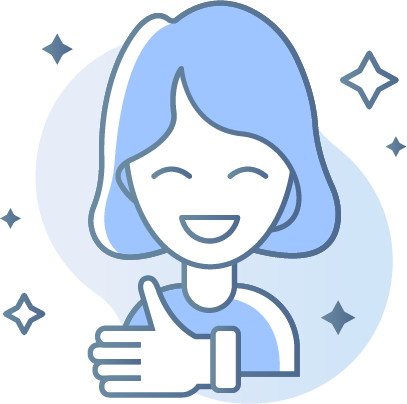 Bilişsel süreçler tek tek tanımlanmış olmasına rağmen bunların anlamlı öğrenme/edinmeye yardımcı olmak amacıyla birbiriyle eşgüdümlü olarak kullanma ihtimali yüksektir. Bilişsel görevlerin önemli kısmı birkaç bilgi boyutunun ve aynı zamanda birkaç bilişsel sürecin birlikte kullanılmasını gerektirebilir.
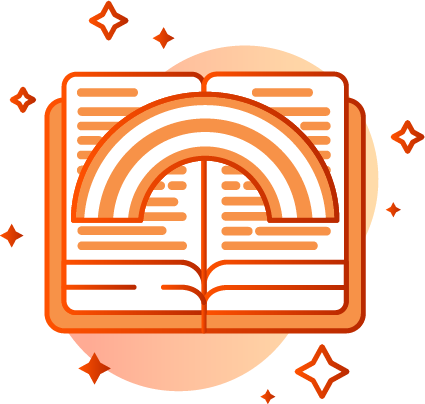 Yazma Ödevi
Hatırlama (içerik bilgisi)
Anlama
Uygulama (noktalama işaretleri vs.)
Çözümleme
Değerlendirme
Yaratma (Planlama, Üretme, Eleştirme)
Teching.com
TEŞEKKÜRLER!
Dr. Öğr. Üyesi Türker Toker
Eğitim Bilimleri Fakültesi
@turkertoker
@turkertoker
@turkertoker